Operativni sustav Windows 10
Operativni sustav
Operativni sustav je program u računalu koji povezuje sve dijelove računala u jednu cjelinu, omogućuje uporabu raznih programa i sadržaja, komunikaciju korisnika i računala. 
Bez operativnog sustava računalo bi bilo beskorisno i ne bi moglo raditi.
Najpoznatiji operativni sustavi za računala su Windows, Mac OS i Linux.
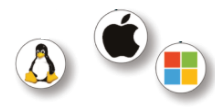 Mobilni operativni sustavi
Mobilni se uređaji također koriste operativnim sustavima koji su posebno za njih namijenjeni i prilagođeni.
Najpoznatiji mobilni operativni sustavi su Android, iOS i Windows.
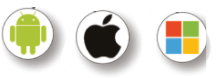 Podjela operativnih sustava
Besplatni operativni sustavi:

često i otvoreni operativni sustavi
napredni korisnici mogu vidjeti njihov programski kod, uređivati i dograđivati
Komercijalni operativni sustavi:
 
plaćeni 
zatvoreni operativni sustavi
korisnici ne mogu mijenjati programski kod
Operativni sustav Windows 10
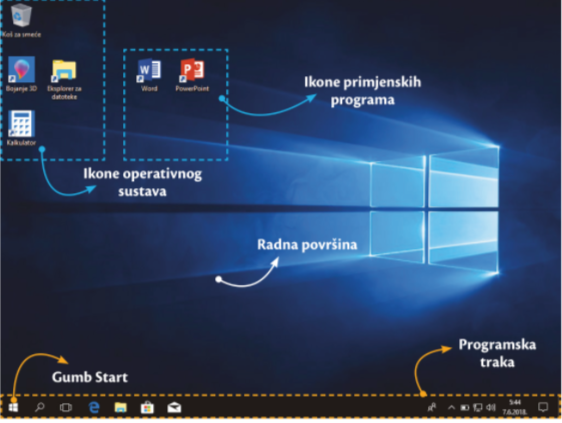 Grafičko sučelje prikazano je na slici i sastoji se od: 
radne površine
ikona
programske trake
gumba Start

Korisnici izgled grafičkog sučelja mogu samostalno uređivati i mijenjati.
Primjenski programi
Uz operativni sustav, u računalo je moguće ugraditi i druge programe koji su namijenjeni posebnim aktivnostima. Nazivaju se primjenski programi. 
Omogućuju obavljanje specifičnih zadataka kao što su pisanje, crtanje, pretraživanje interneta, izrada prezentacija, igranje igara, ….
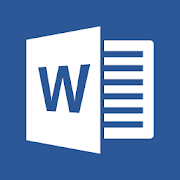 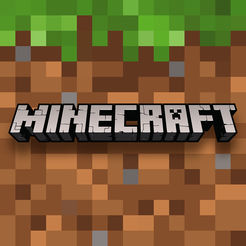 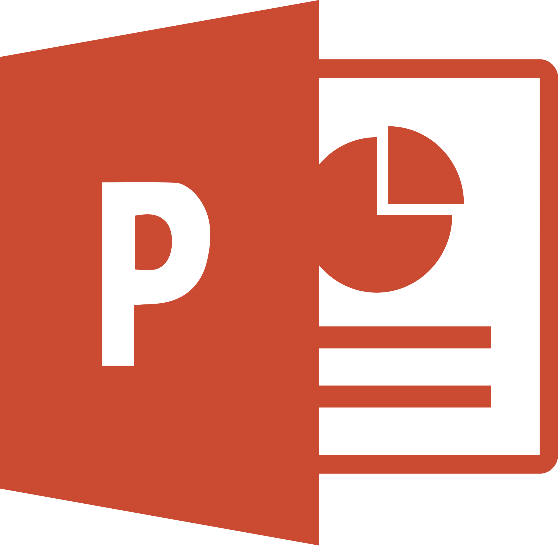 Primjenski programi
INSTALACIJA – postupak ugradnje programa u računalo. 

DEINSTALACIJA – postupak uklanjanja programa s računala.
Gumbi za kontrolu prozora
MINIMIZIRANJE PROZORA – prozor nestaje sa zaslona i pojavljuje se na Programskoj traci. 

SMANJIVANJE /POVEĆAVANJE VELIČINE PROZORA – mijenja se veličina prozora.

ZATVARANJE PROGRAMA – program se zatvara.
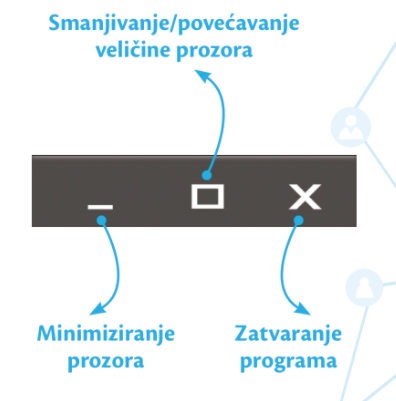 Izbornik Start
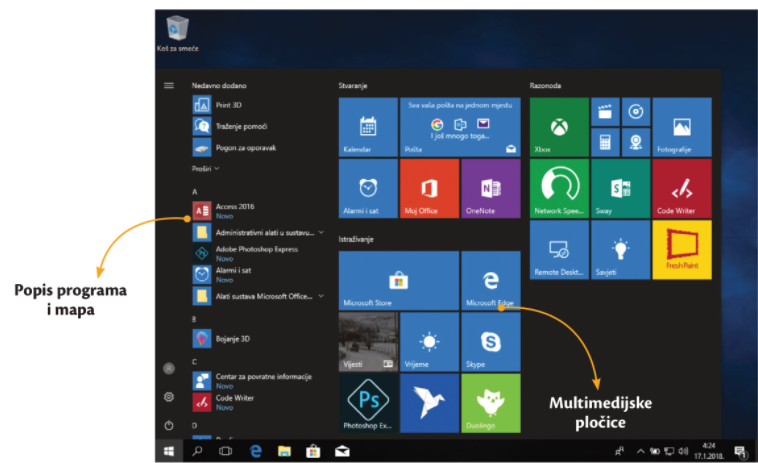 Popis svih primjenskih programa instaliranih na računalu prikazuje se u izborniku Start.

Otvara se klikom miša na gumb Start, koji se nalazi u donjem lijevom kutu programske trake.